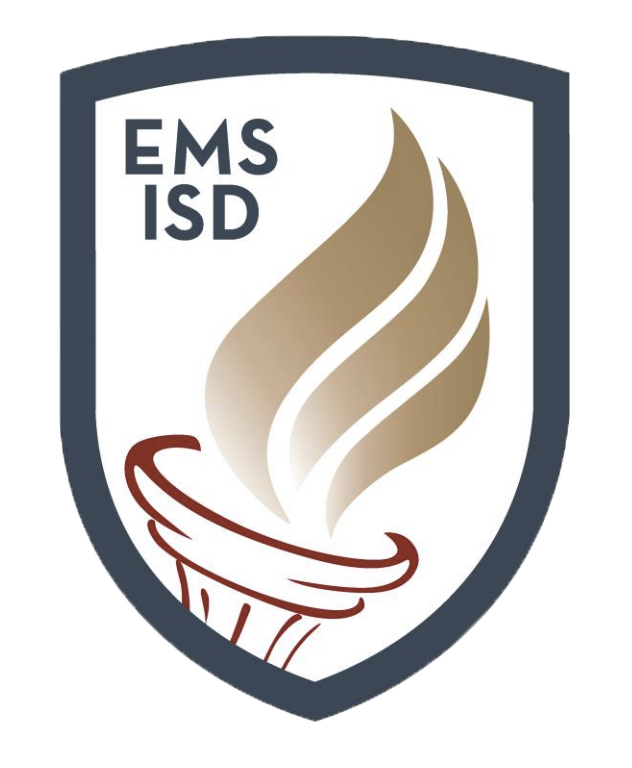 NEW ADMINISTRATION BUILDING
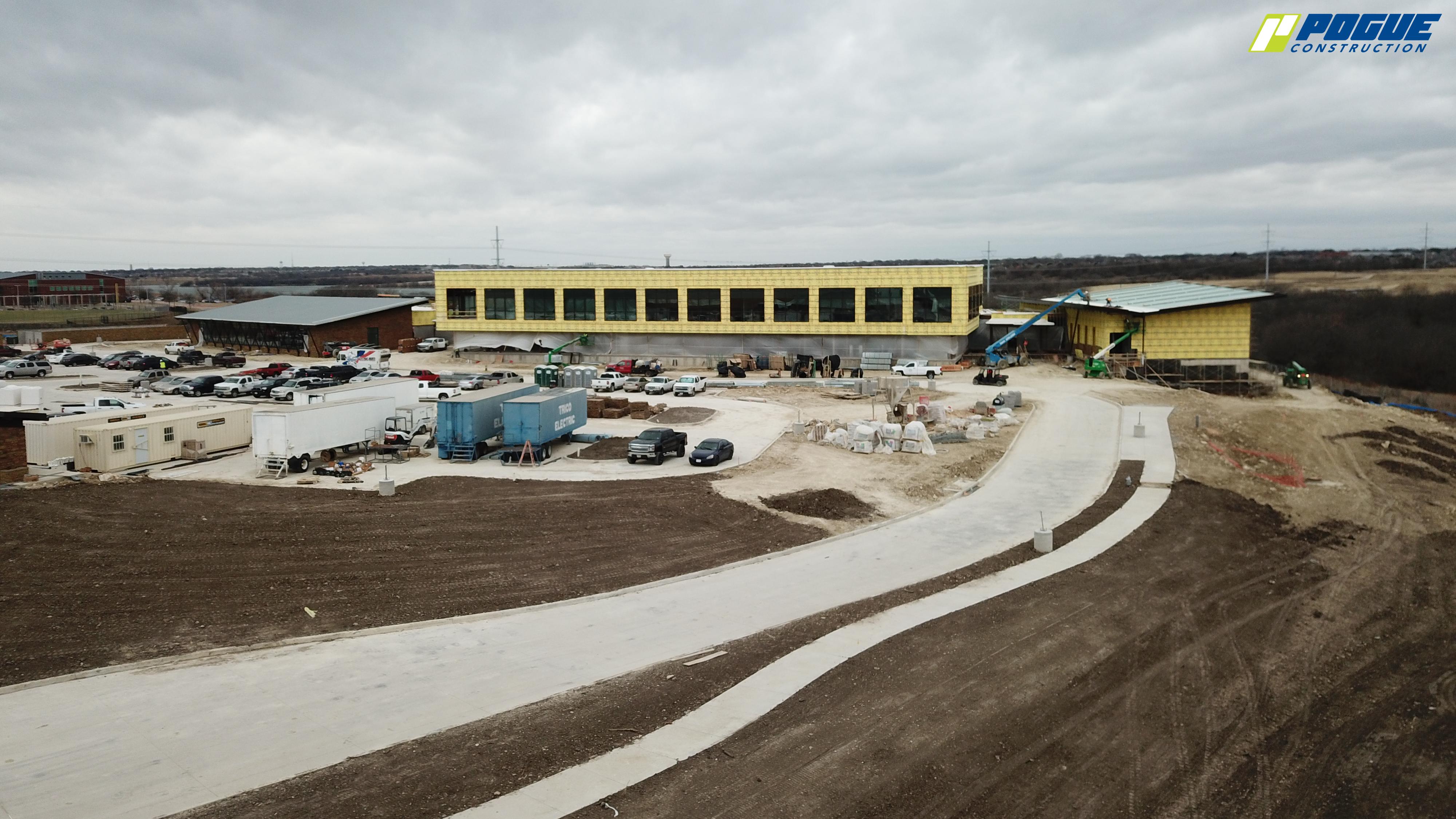 Final landscape grade is in progress around the west and south sides of the building.
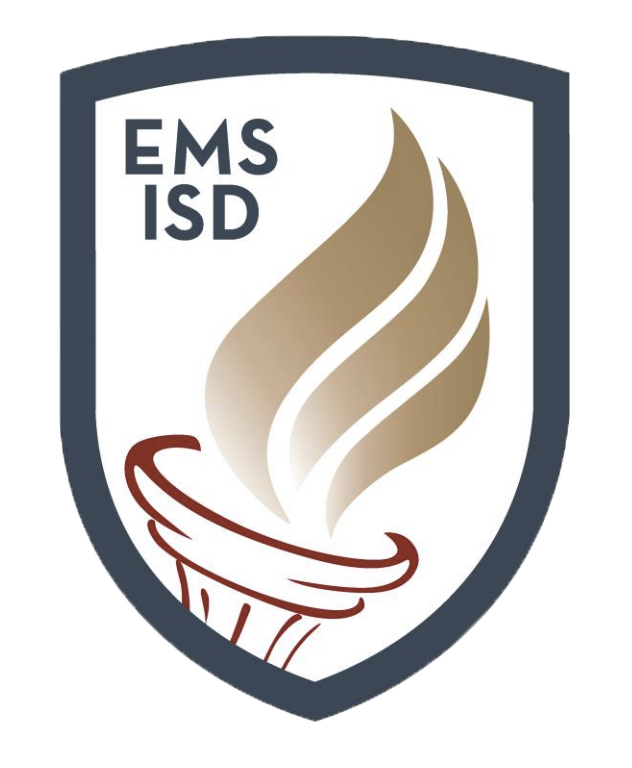 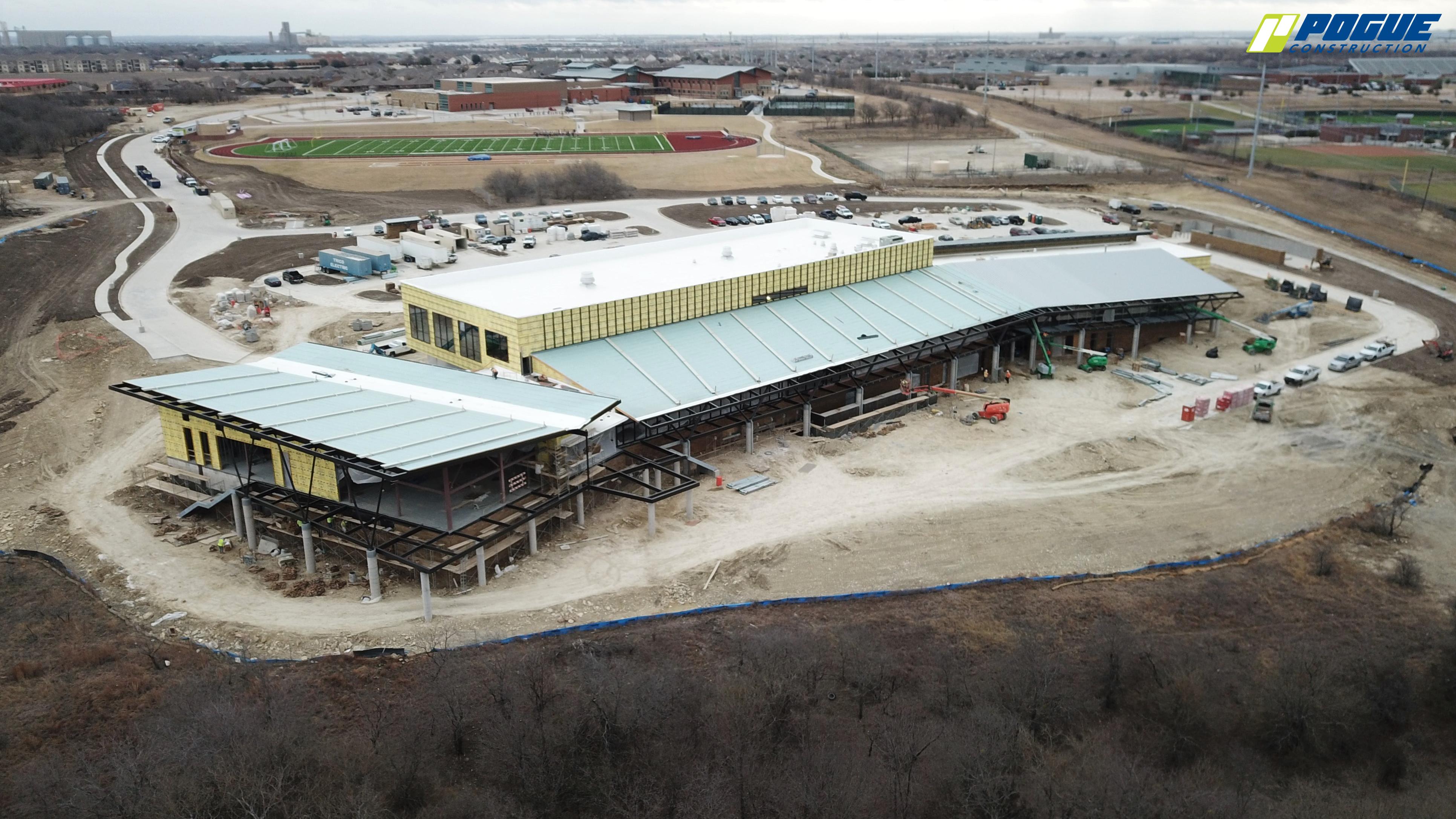 Metal roof is near completion in Areas A, B, and C.
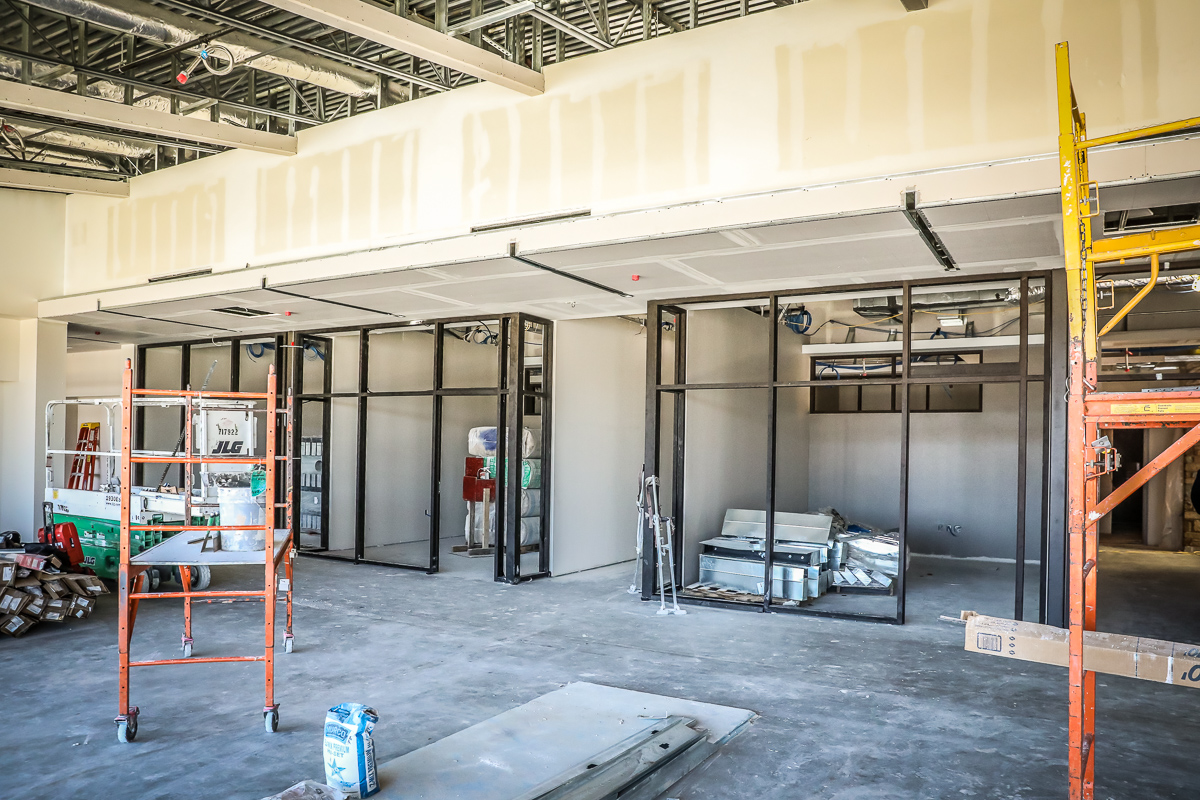 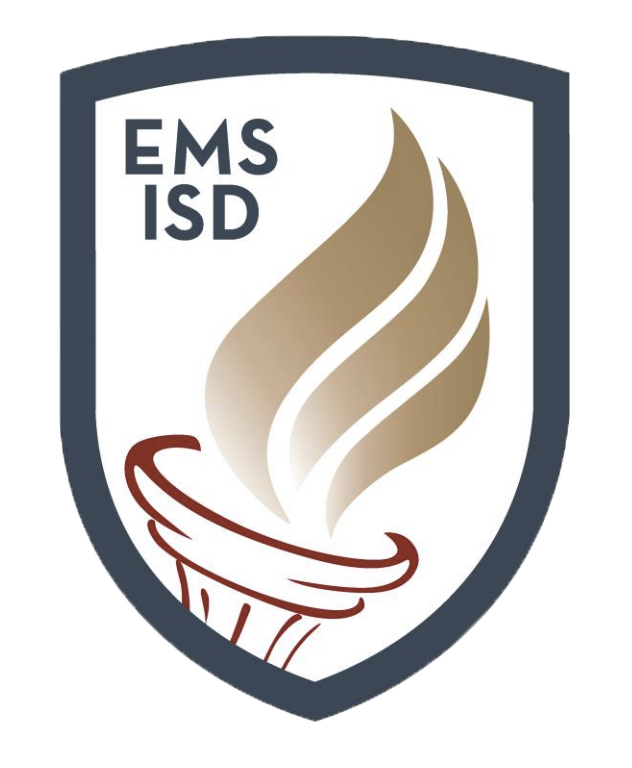 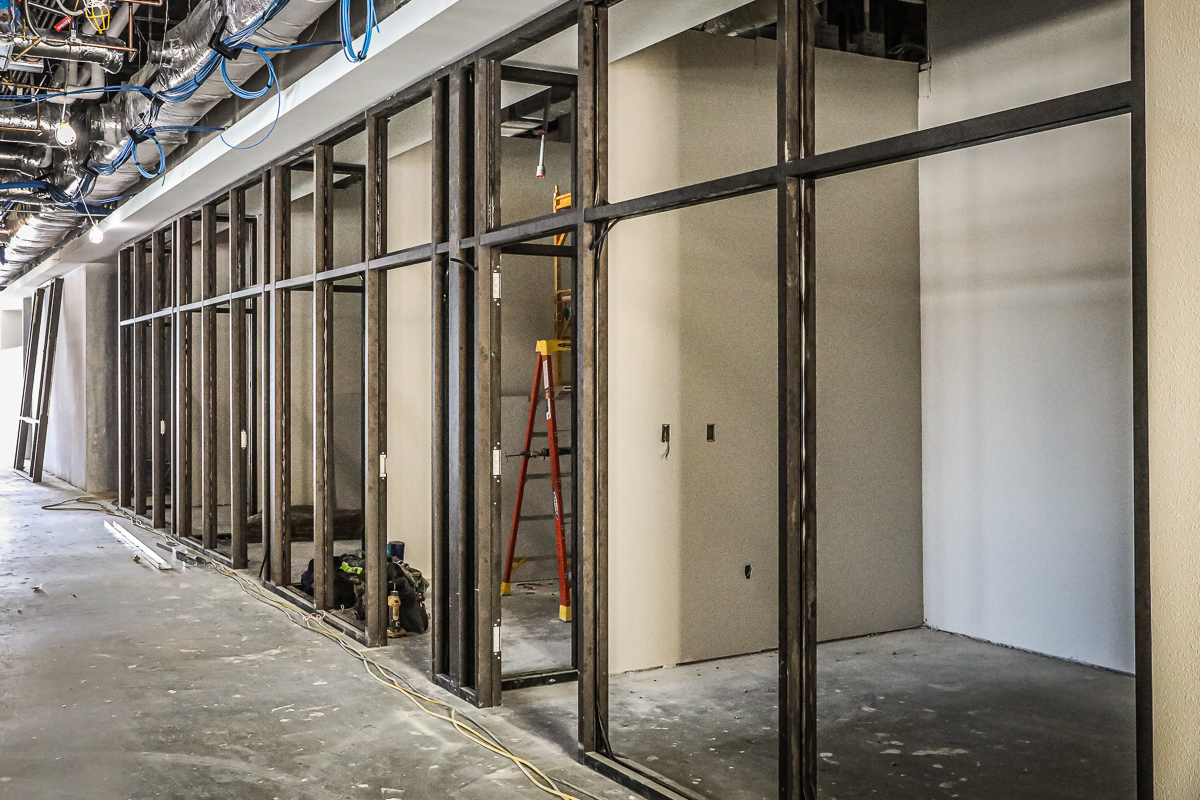 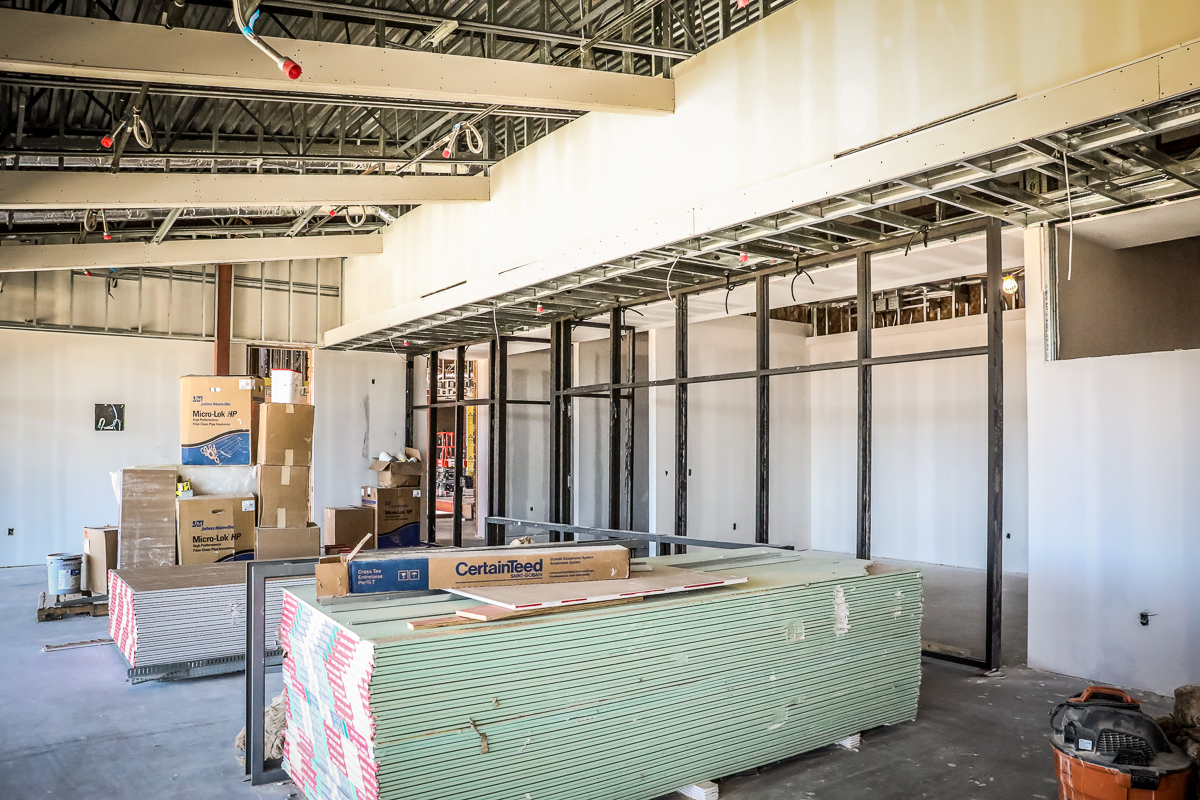 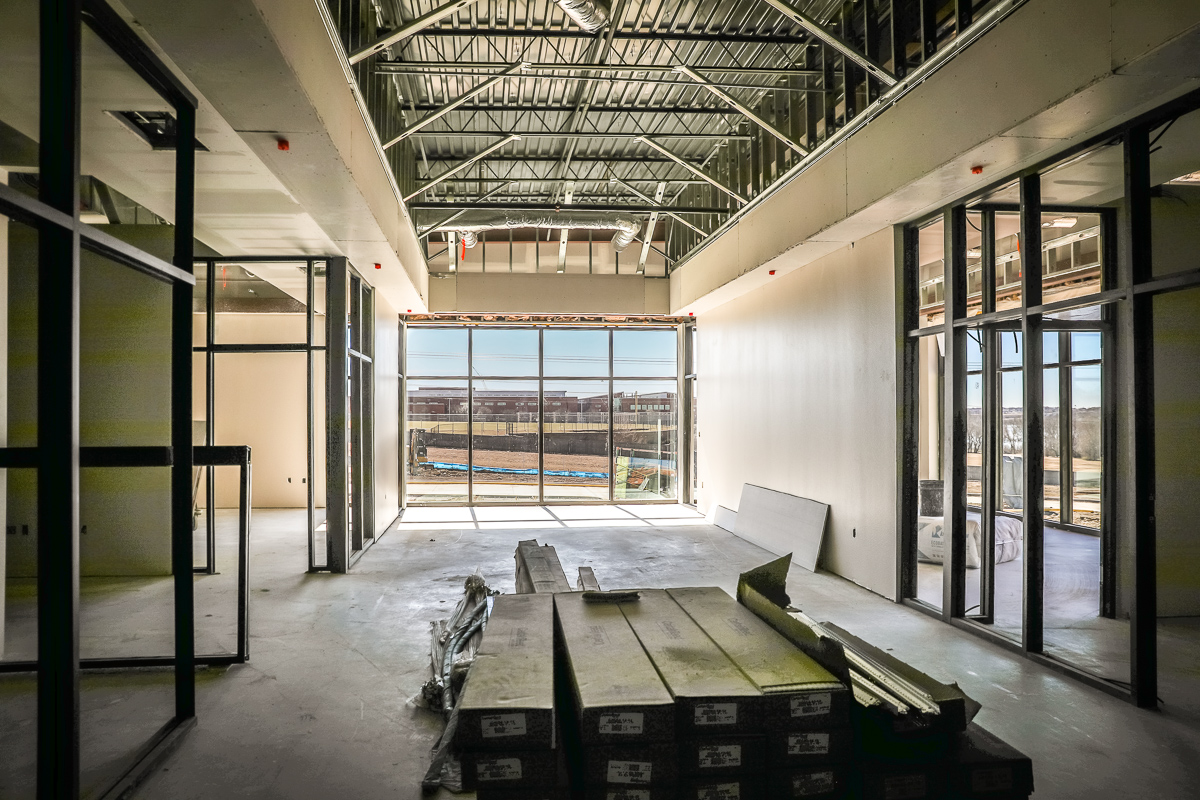 Glass framing is being installed in Area C.
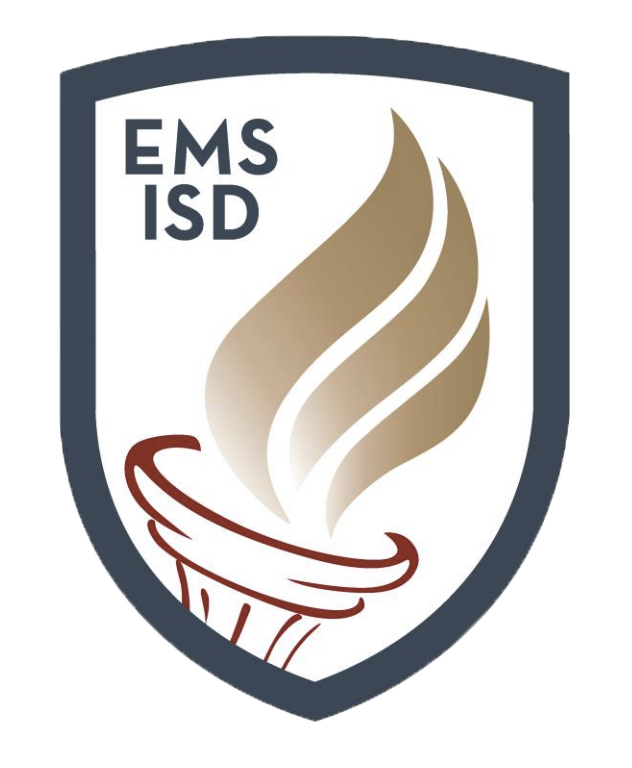 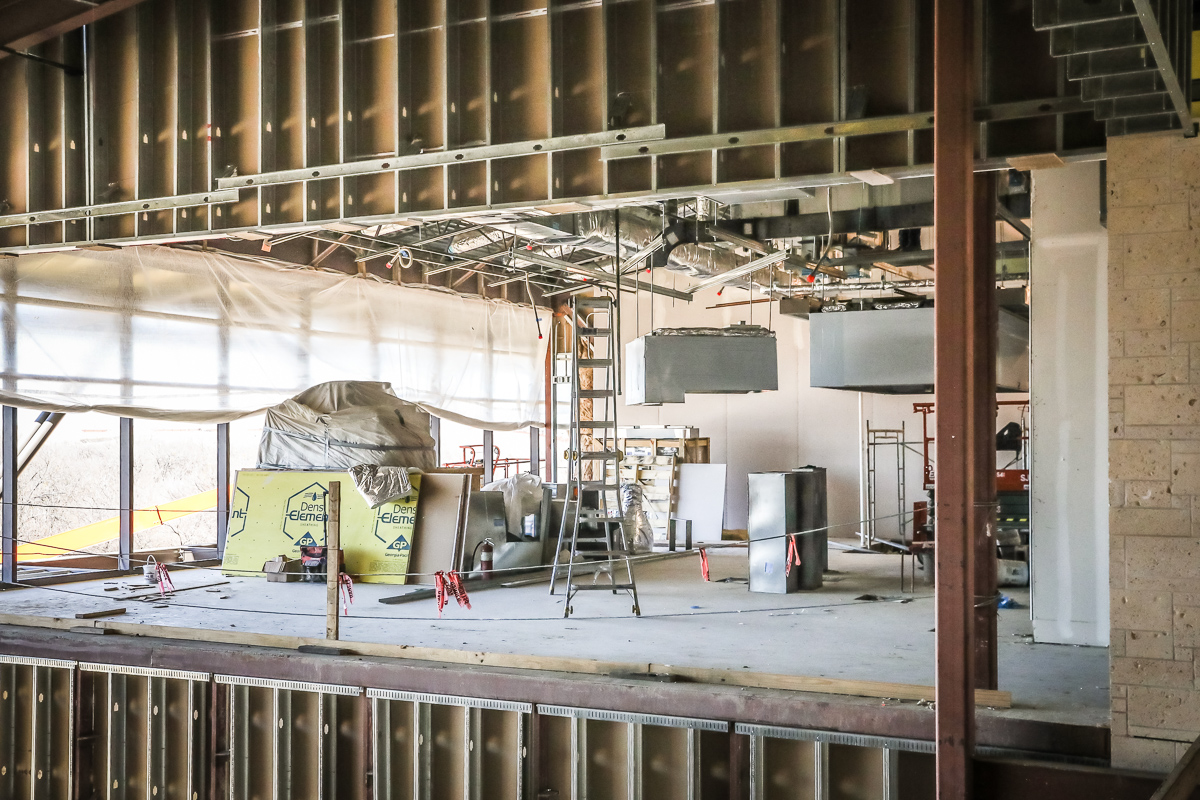 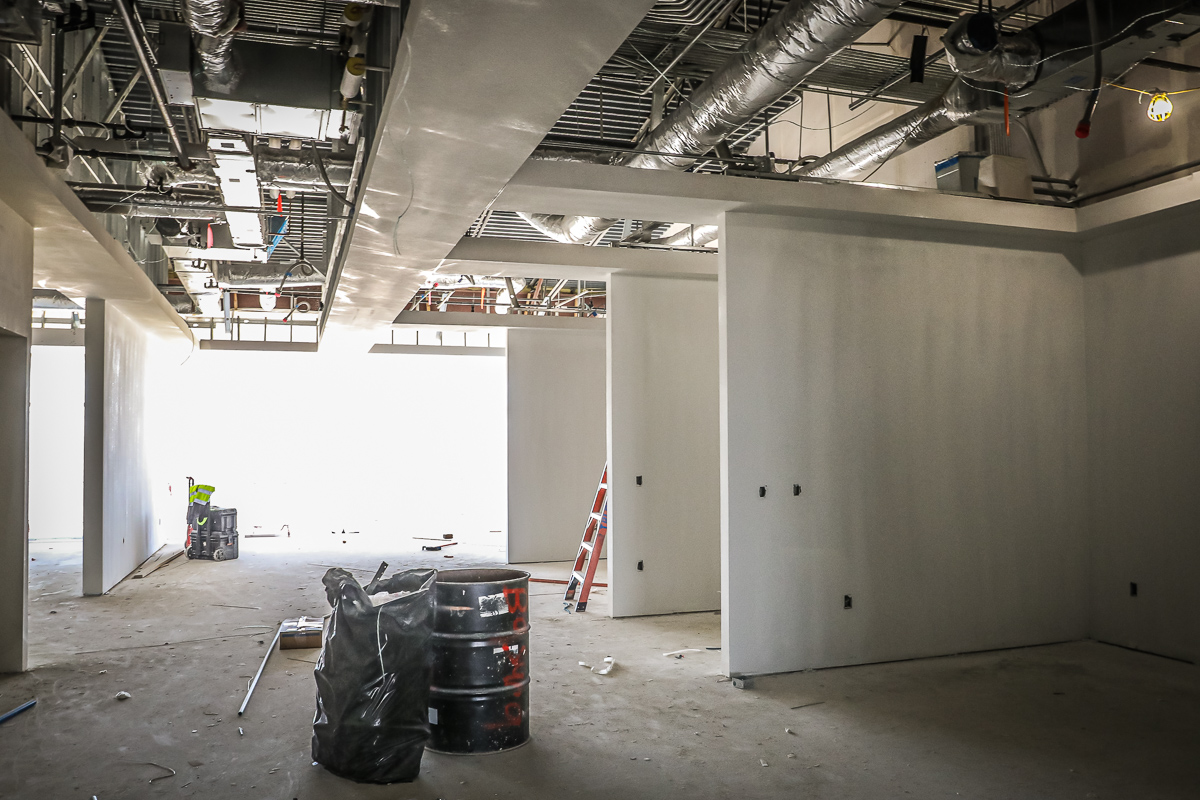 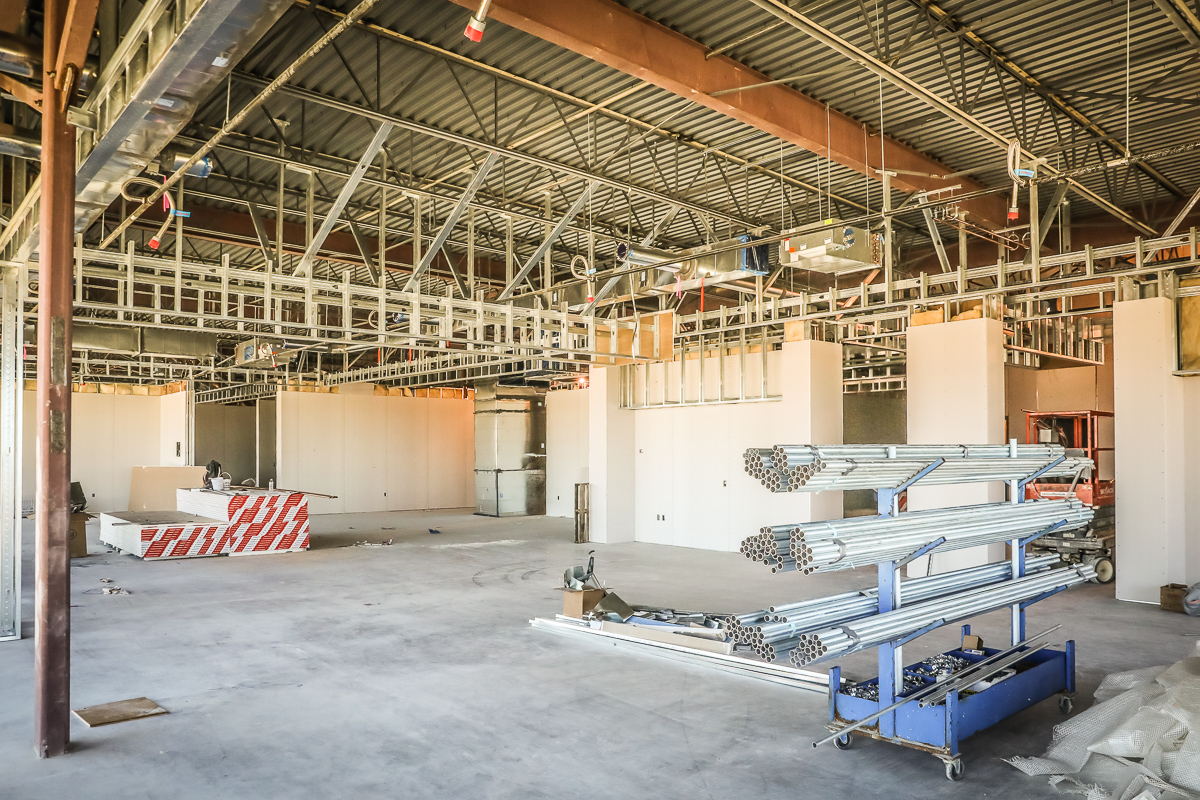 Sheetrock continues in Area B on the 2nd floor.
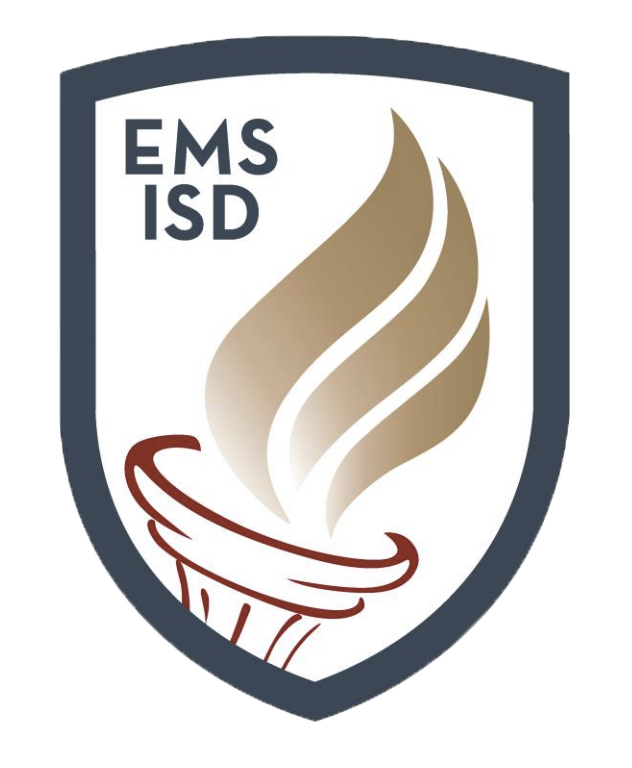 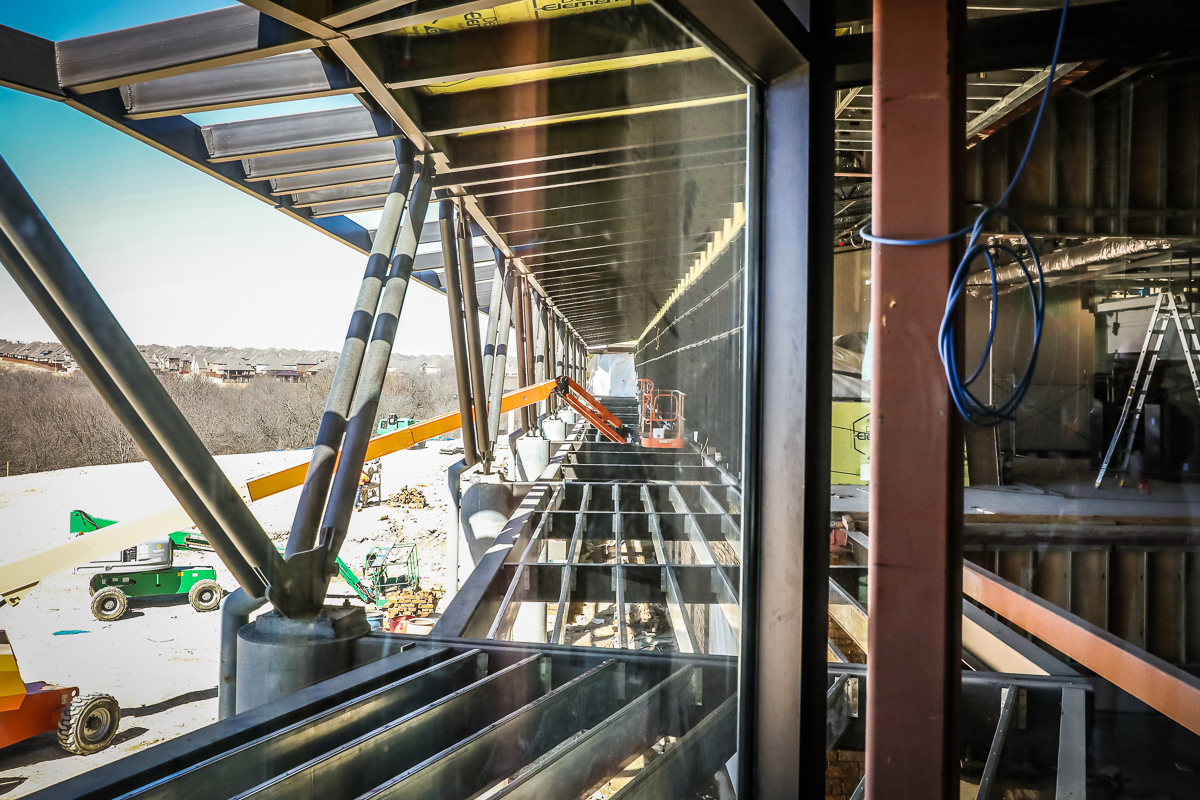 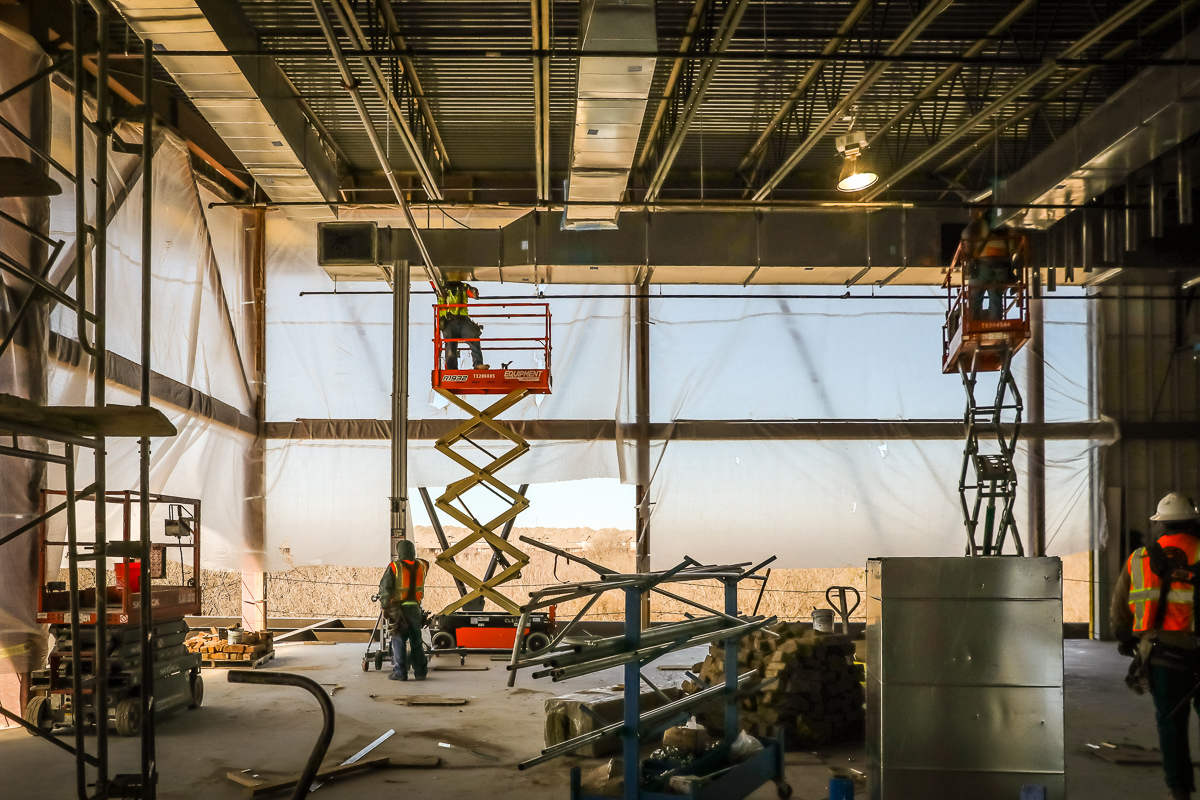 Construction of the back walkway is in progress. Mechanical duct work is being installed in Area C.
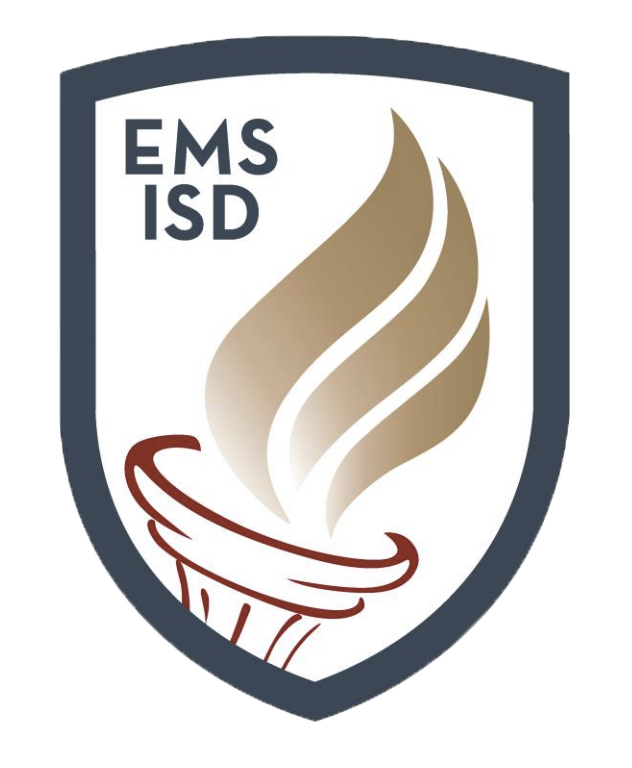 Eagle Mountain ES and Elkins ES
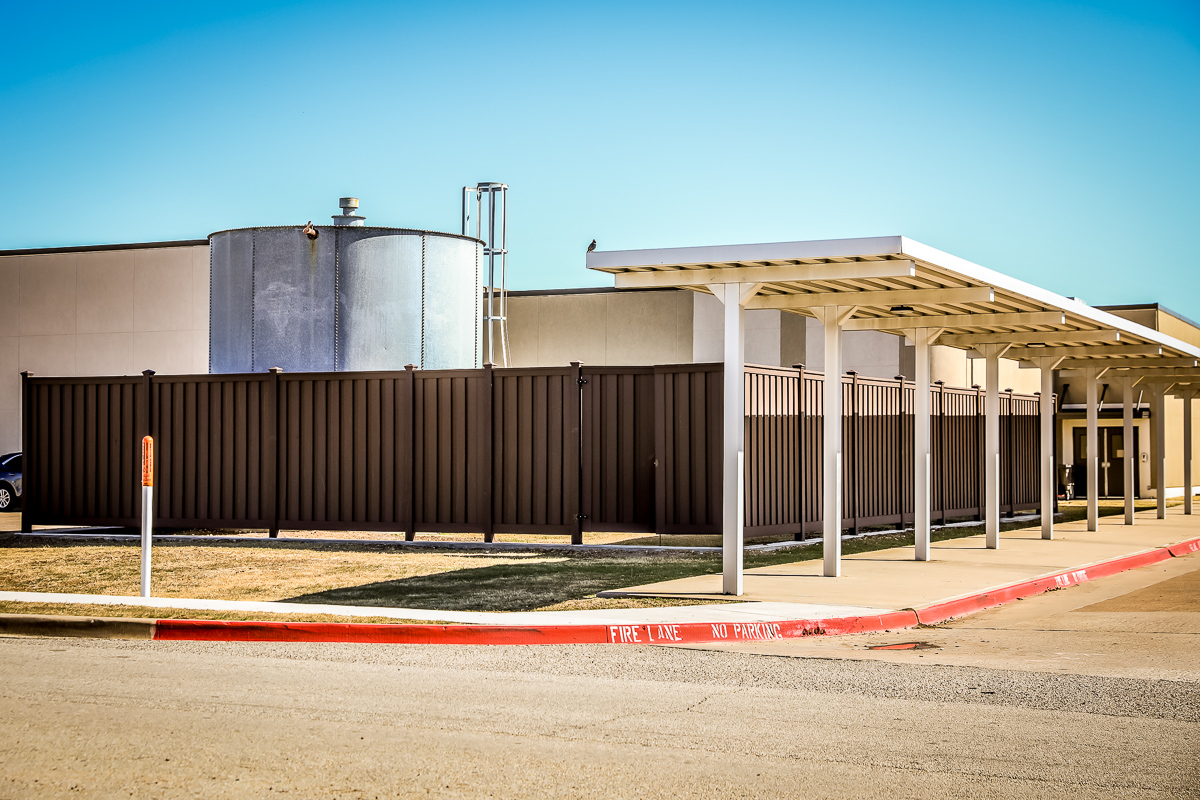 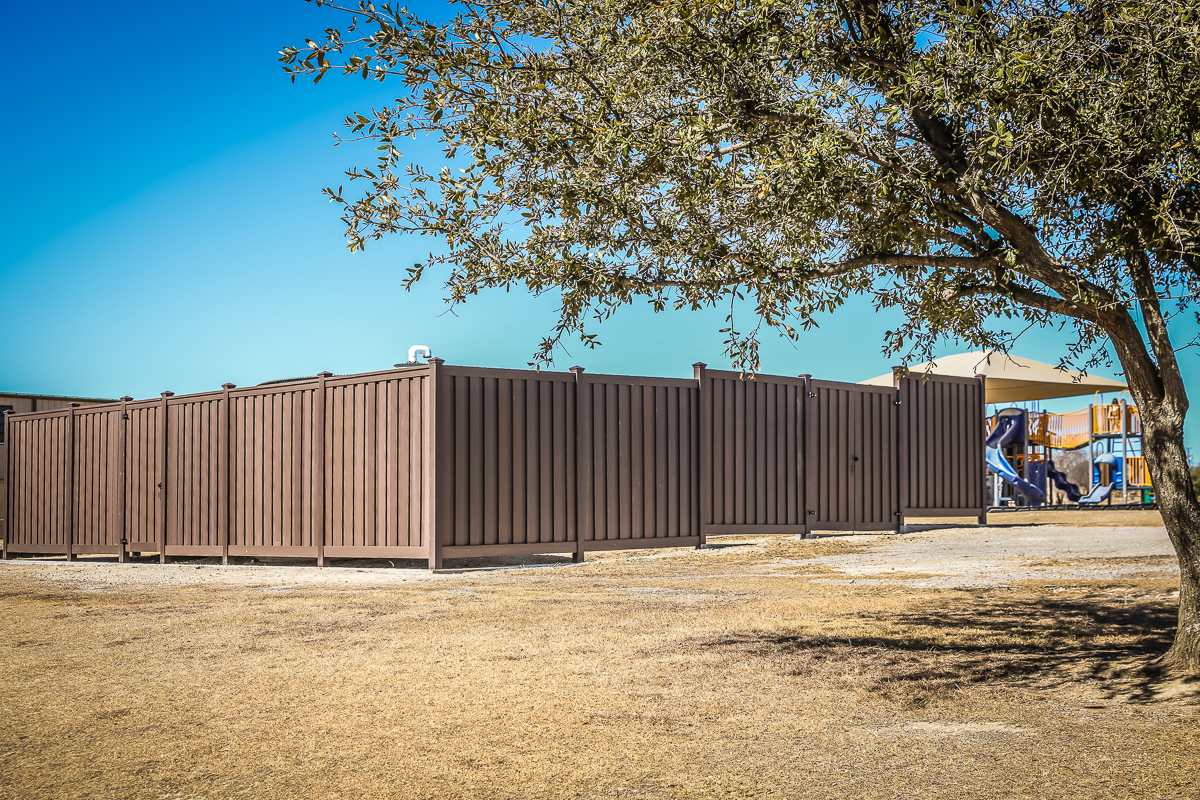 New fencing is complete around well fixtures at Eagle Mountain ES and Elkins ES.